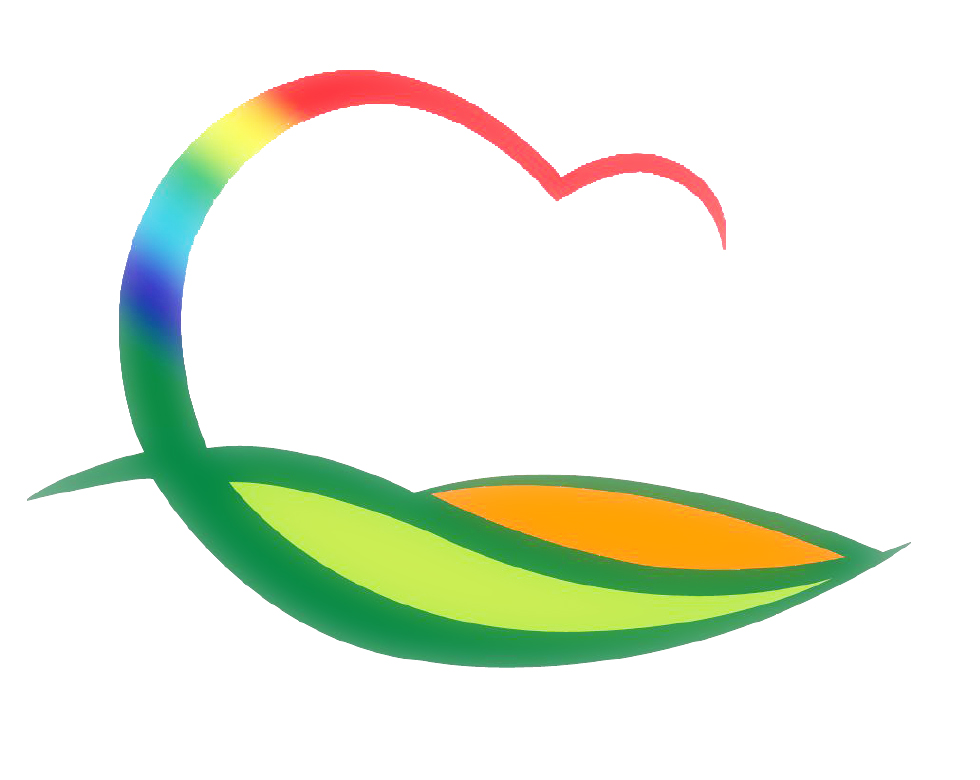 시 설 사 업 소
[Speaker Notes: 먼저, 지금의 옥천입니다.]
3-1. 노근리평화공원 조경용 초화류 식재 추진
3. 23.(월) ~ / 11,480천원 / 팬지, 금잔화, 핑크뮬리, 팜파스 그라스
3-2. 황간면 마산리 족구장 조성사업 추진
3. 23(월) ~ / 110백만원 (족구장 1면 설치 880㎡)
공사계약 및 착공
3-3. 군민운동장 노후시설 개보수사업 추진
3. 23.(월 ) / 3,000백만원 / 비가림막 및 조명타워(4개소)설치 등
정밀안전점검 및 내진성능평가 용역 집행